FINANSE w roku szklonym 2016/2017 WPŁYWY:- Z TYTUŁU ZADEKLAROWANYCH SKŁADEK      - 30.788,00 ZŁ- Z TYTUŁU FESTYNU RODZINNEGO, ZBIÓREK  -  5.891,54 ZŁ
SALDO RACHUNKU BANKOWEGO (na dzień 13.09.2017r) : 12.142,57 ZŁ
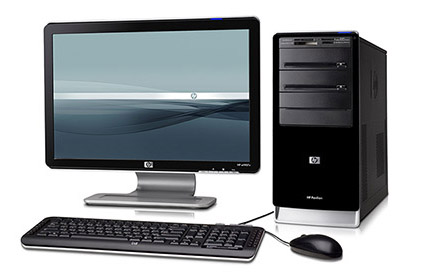 ZAKUP KOMPUTERÓW do pracowni informatycznej
KOMPUTER NR 1 -  1 199 zł
KOMPUTER NR 2 -  2 814 zł
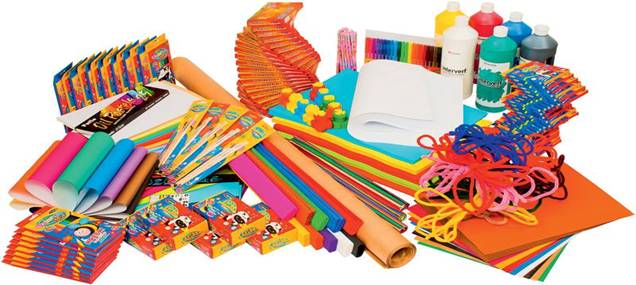 ZAKUP MATERIAŁÓW DO ŚWIETLIC
998,10 zł
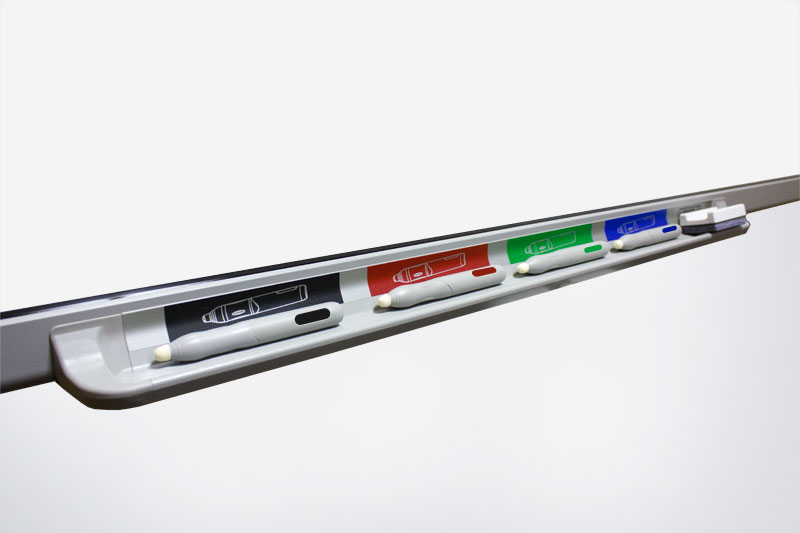 ZAKUP PISAKÓW DO TABLIC INTERAKTYWNYCH
490,00 zł
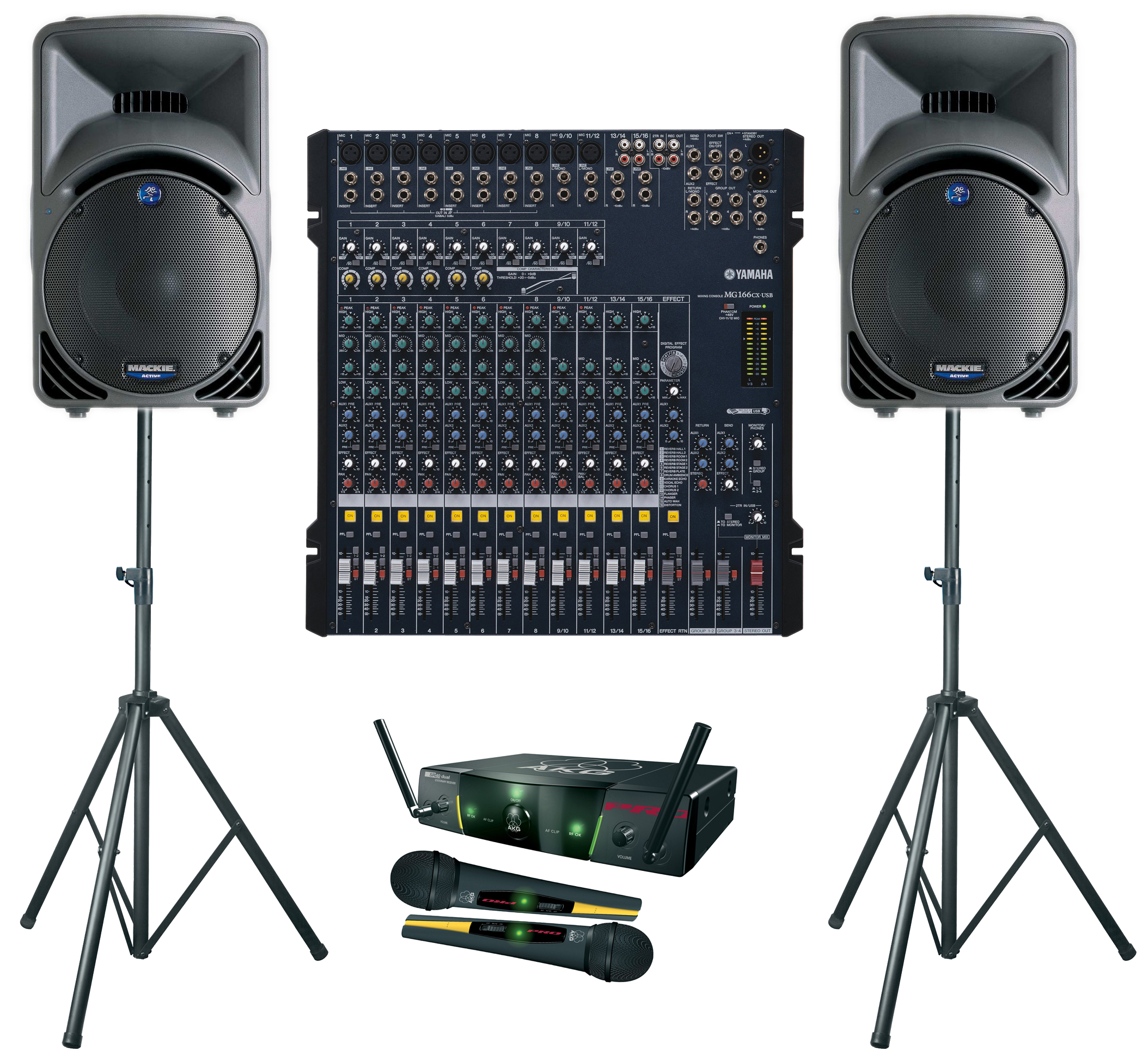 ZAKUP SPRZĘTU NAGŁAŚNIAJĄCEGO
18 000,00 zł
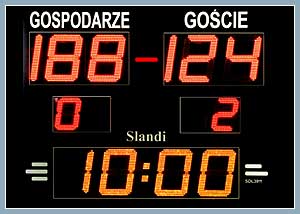 WSPÓŁFINANSOWANIE ZAKUPU TABLICY WYNIKÓW
2 500,00 zł
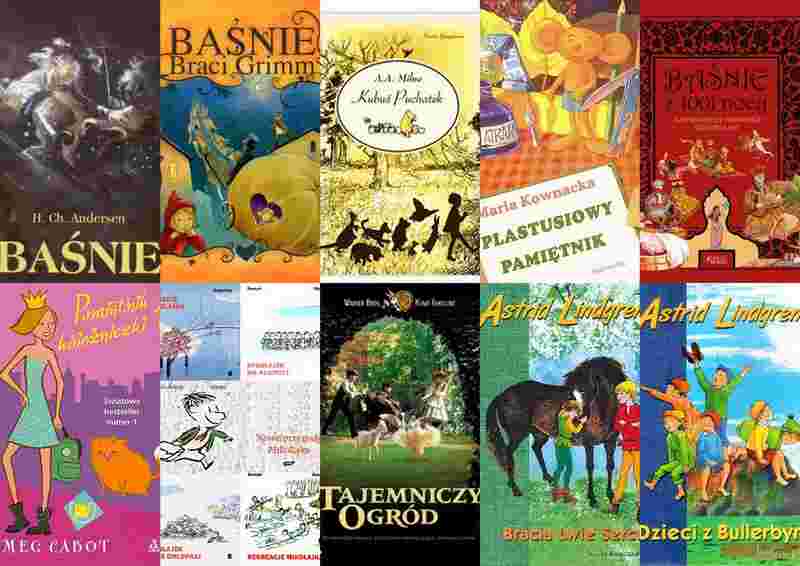 ZAKUP NAGRÓD W KONKURSACH PRZEDMIOTOWYCH ORAZ NA ZAKOŃCZENIE ROKU SZKOLNEGO
8 271,04 zł
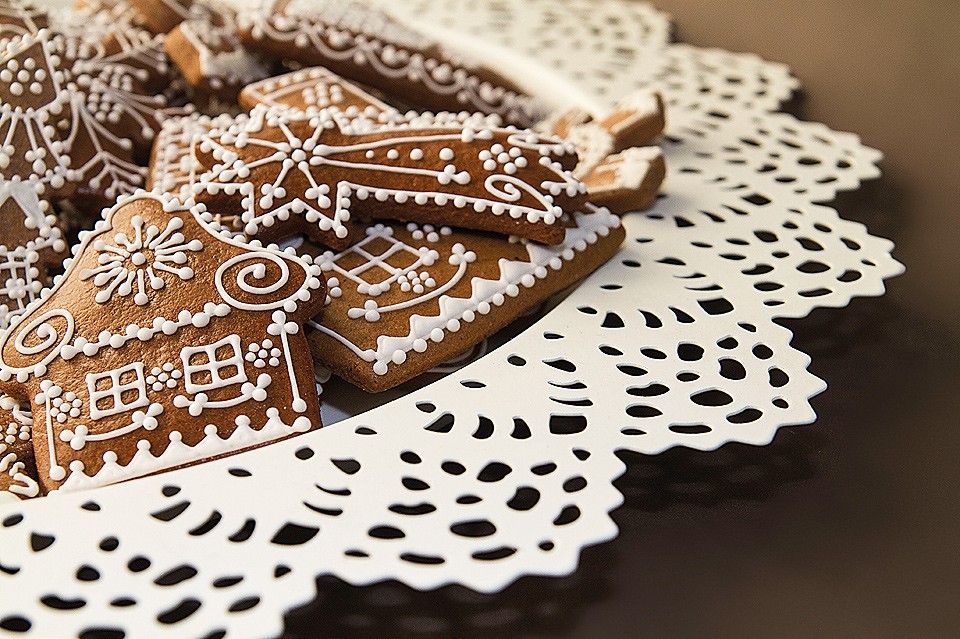 ZAKUP PODARKÓW MIKOŁAJKOWYCH
1 108 zł
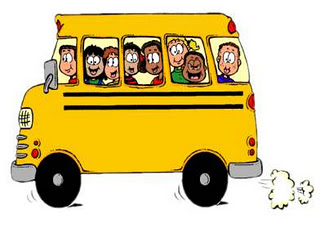 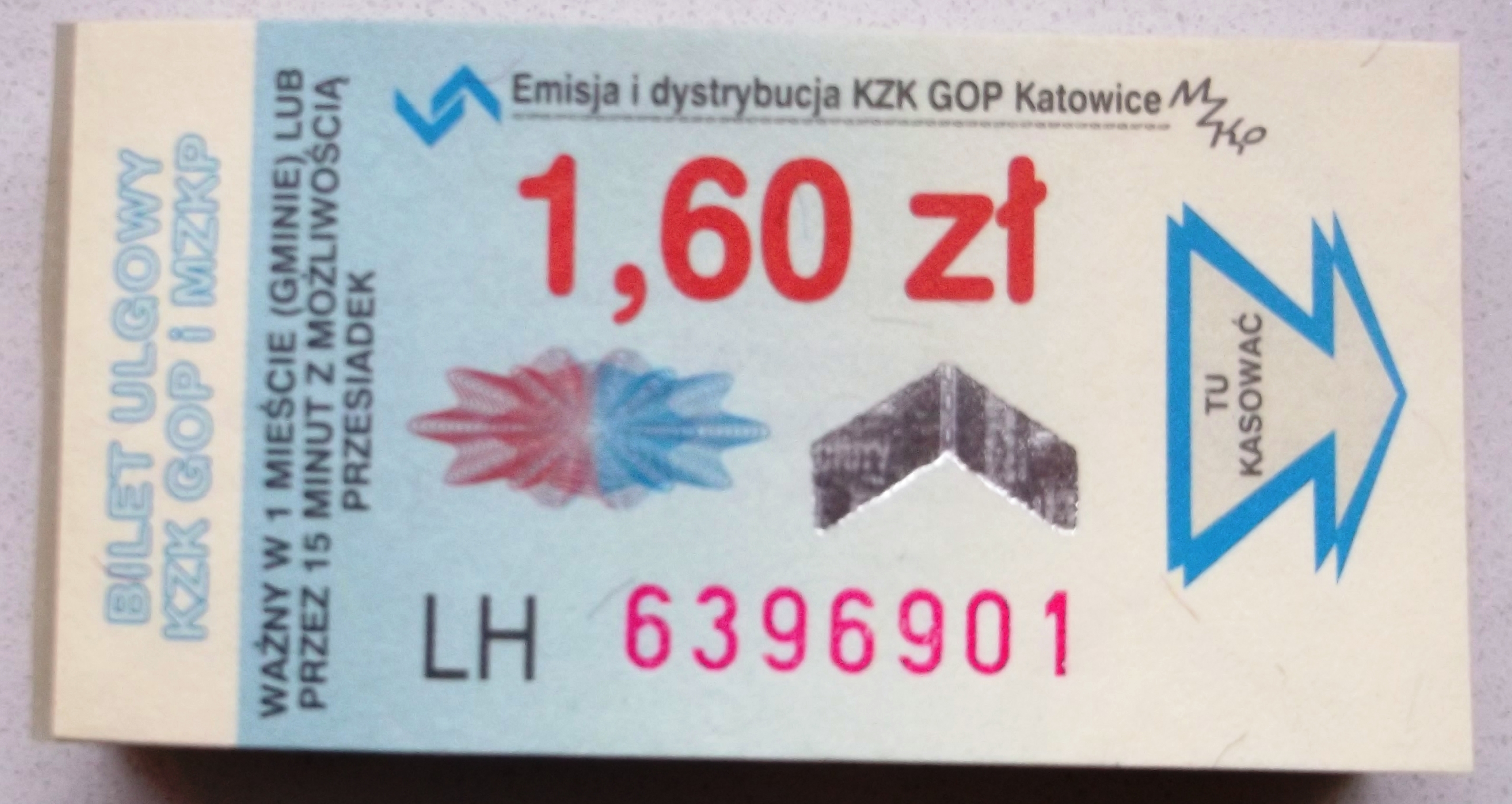 FINANSOWANIE PRZEWOZU UCZNIÓW NA ZAWODY SPORTOWE ORAZ OLIMPIADY
2 596,01 ZŁ
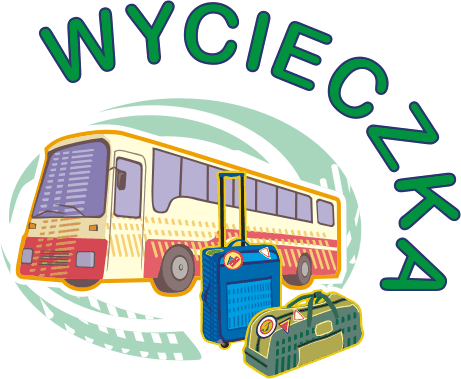 DOFINANSOWANIE WYCIECZEK
62,00 ZŁ